GeoGebra 1Introduction and Basic
Warabhorn Preechaporn
Training Programme Division
SEAMEO RECSAM
GeoGebra was created by Markus Hohenwarter in 2001/2002 as part of his master's thesis in mathematics education and computer science at the University of Salzburg in Austria.
GeoGebra
GeoGebra is an interactive geometry, algebra, statistics and calculus 
	application, intended for learning and teaching mathematics and 	science from primary school to university level. 
GeoGebra is available on multiple platforms with its desktop 	applications for Windows, macOS and Linux, with its tablet apps 	for Android, iPad and Windows, and with its web application
	based on HTML5 technology.
GeoGebra.org
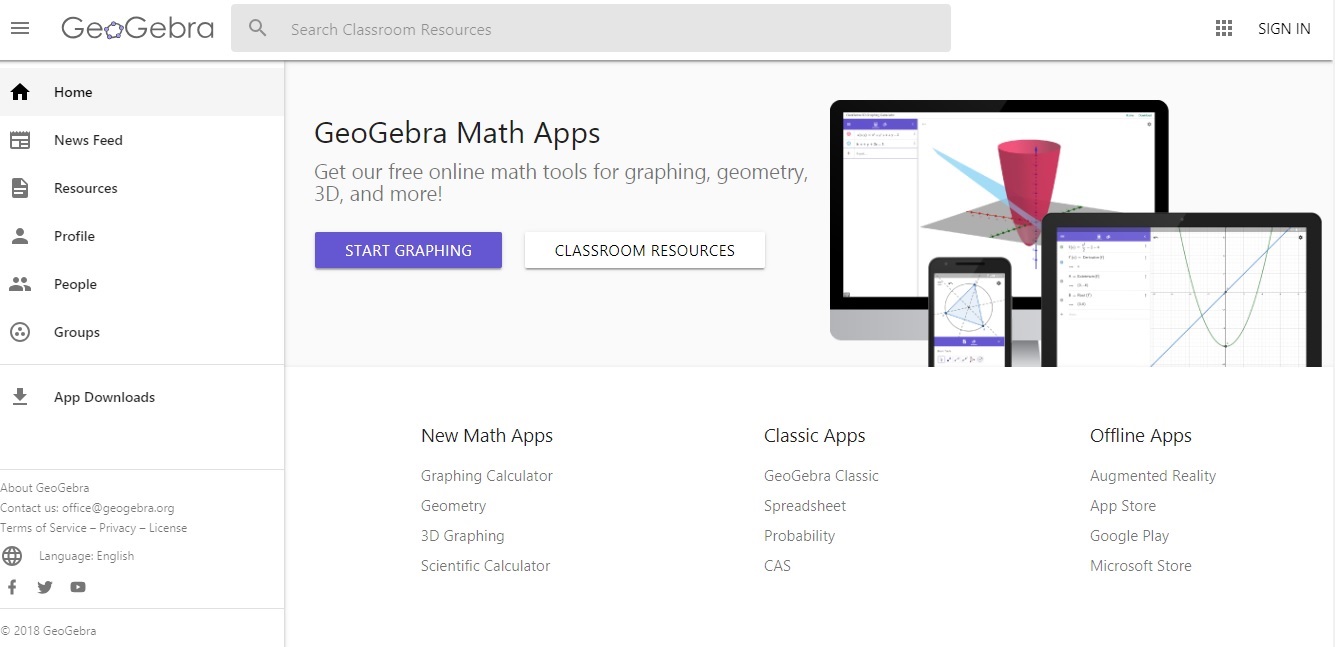 Resources
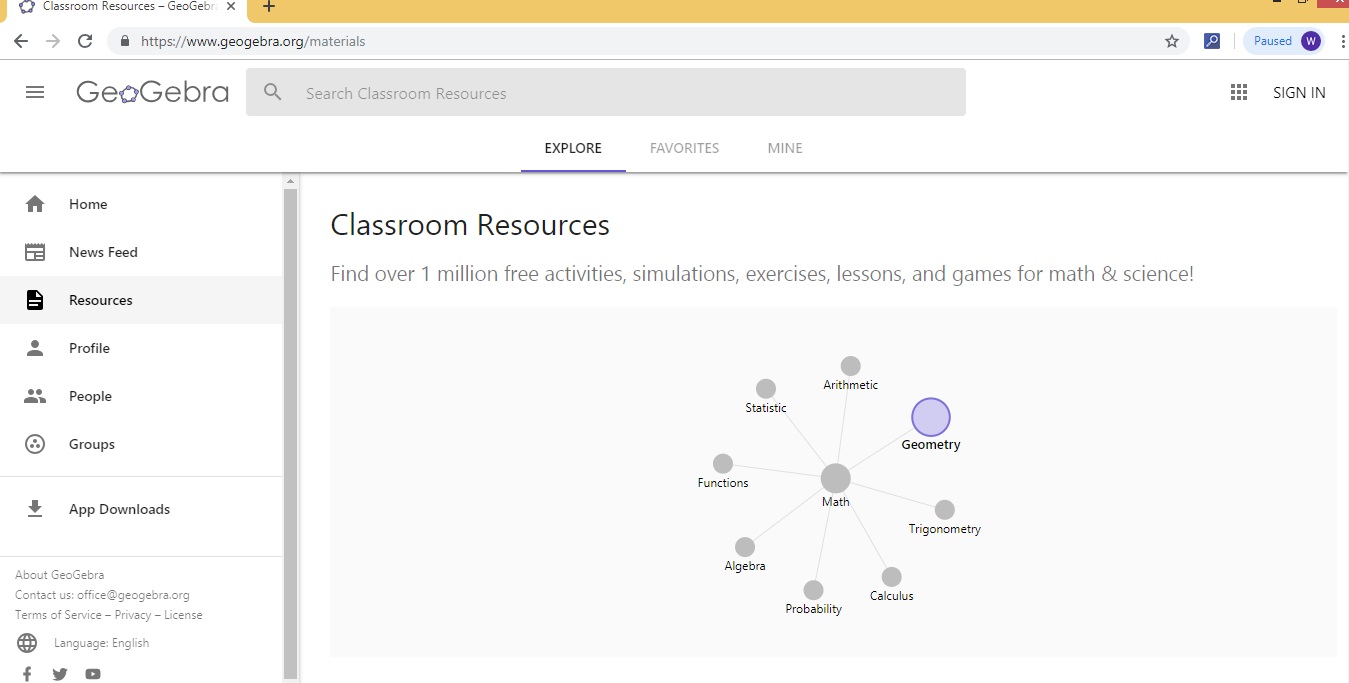 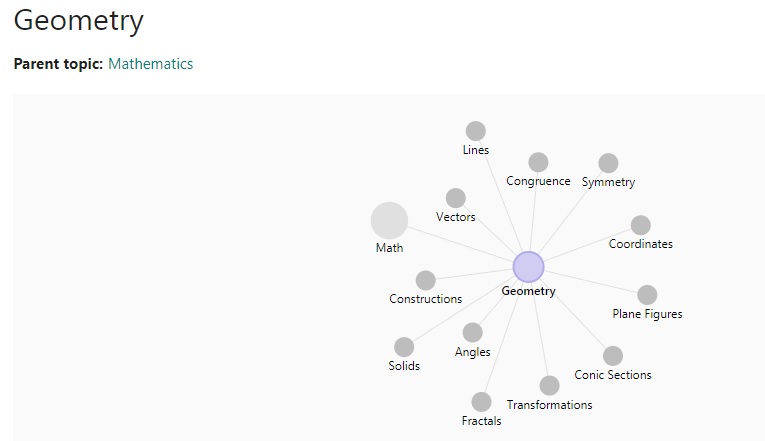 Math Activities
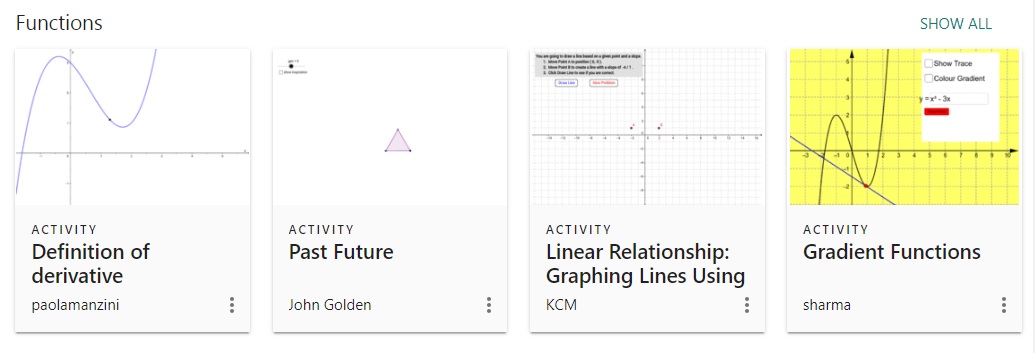 Activities
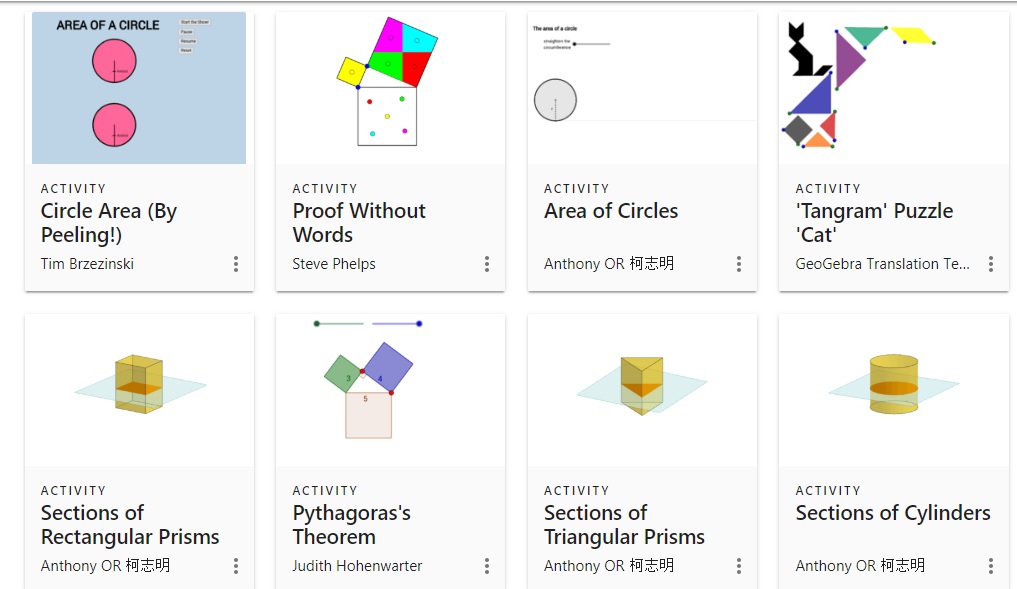 Installation
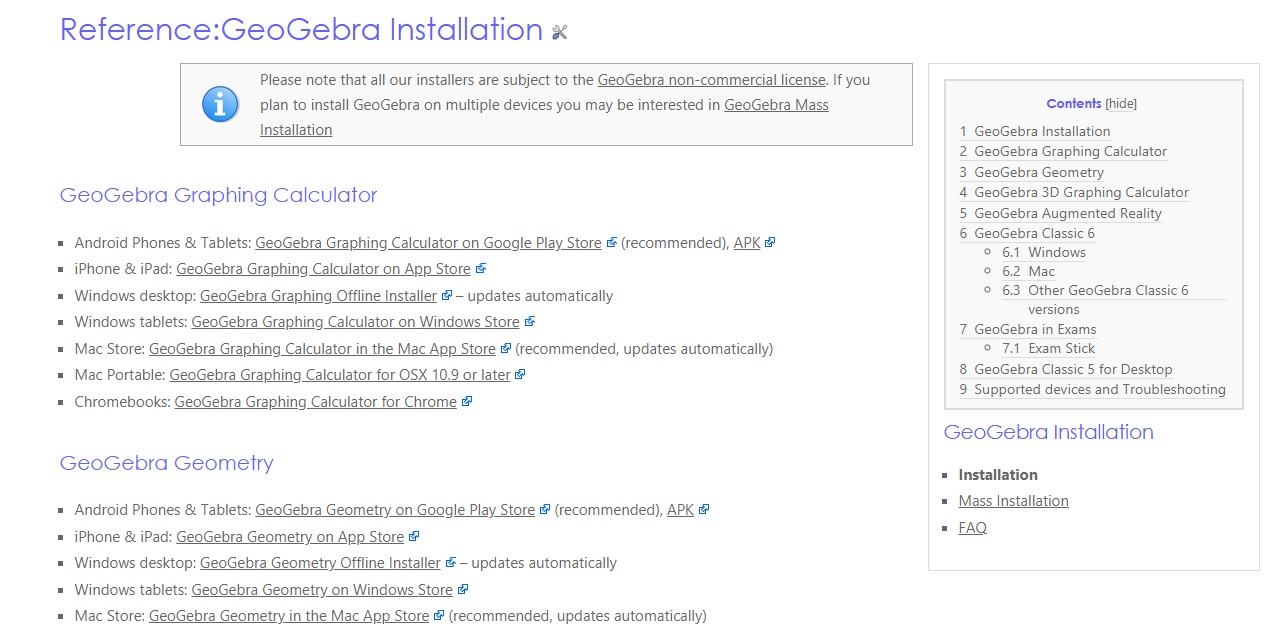 GeoGebra
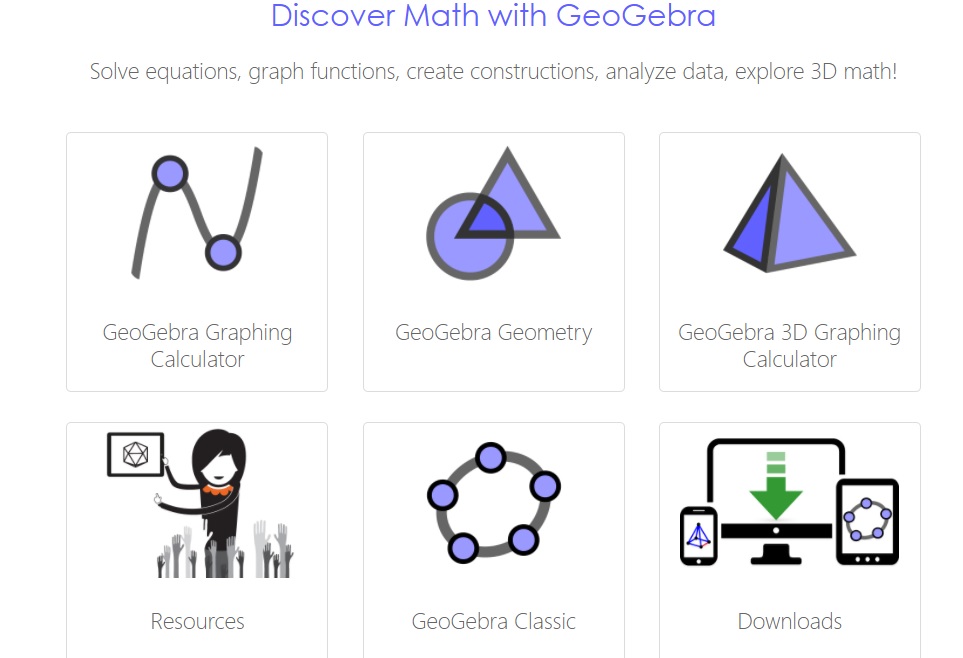 Interface of GeoGebra
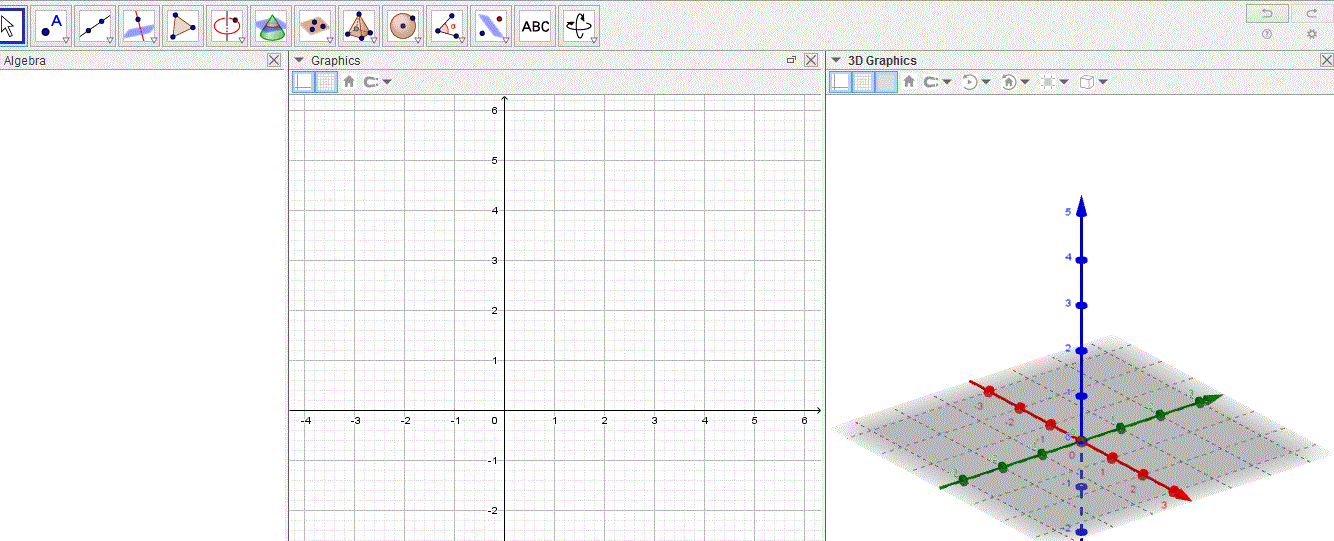 GeoGebra Classic
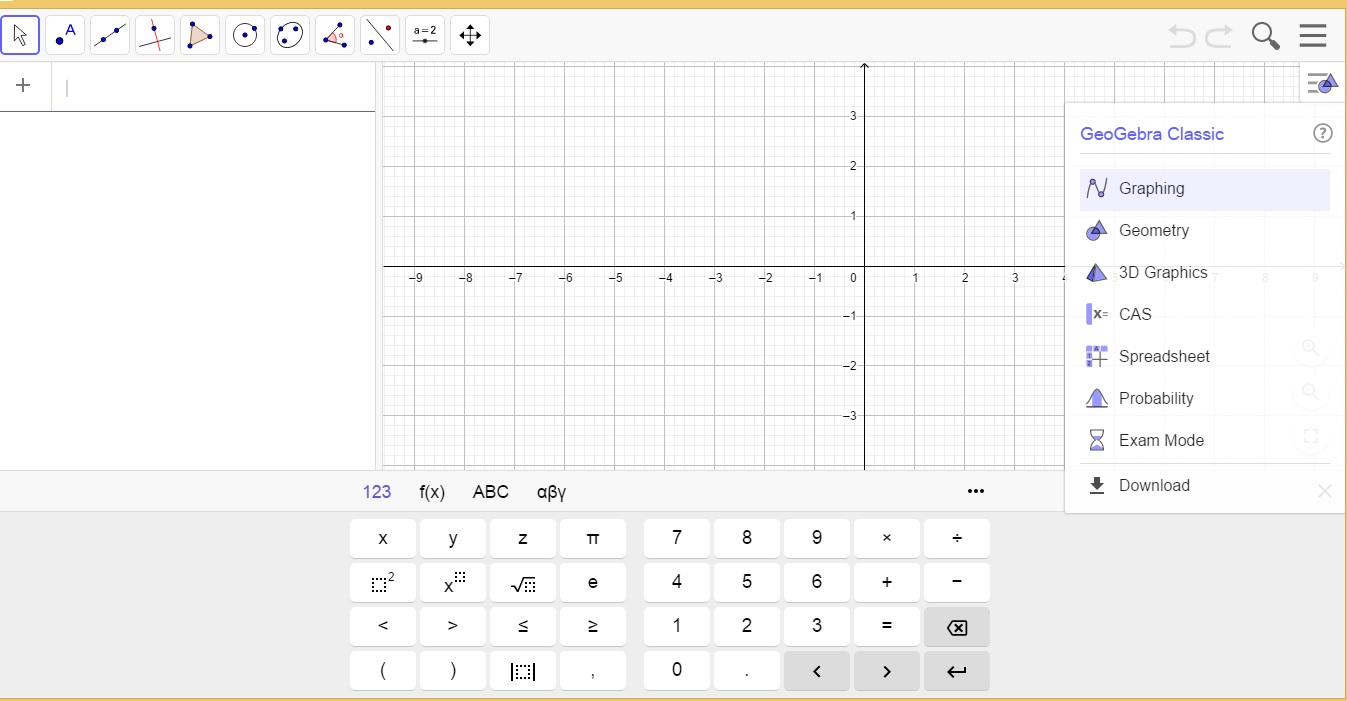 GeoGebra Apps
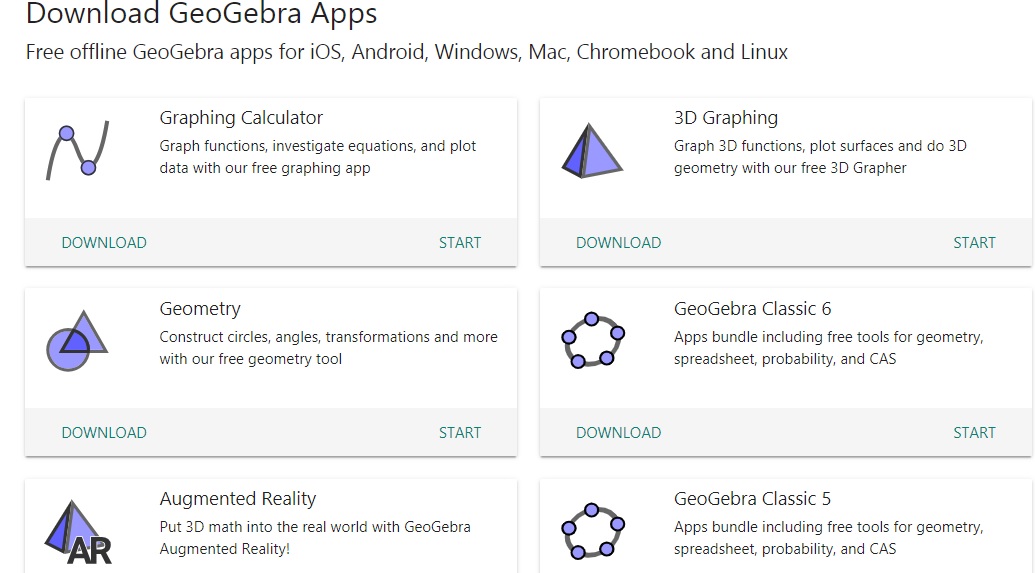 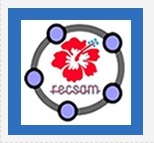 GeoGebra Classic Apps Tutorials
Classic Apps Tutorials
Graphing
Geometry
3D Graphics
CAS
Spreadsheet
Probability
Exam Mode
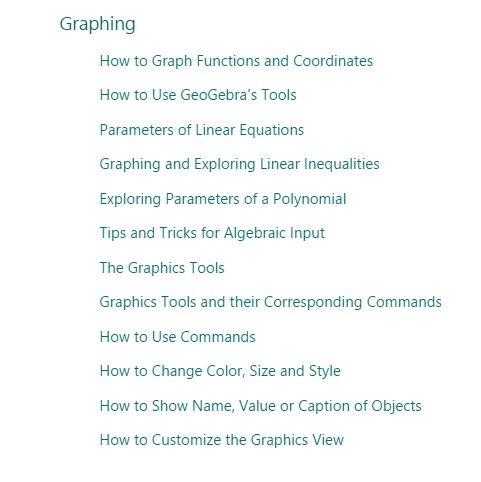 Graphing
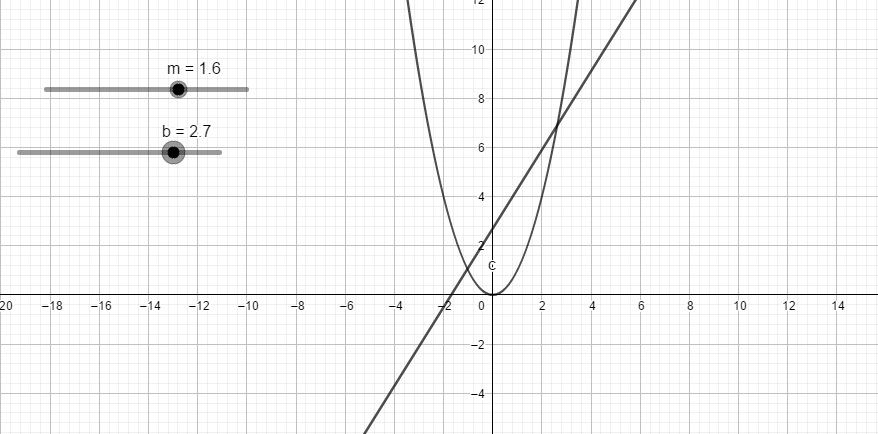 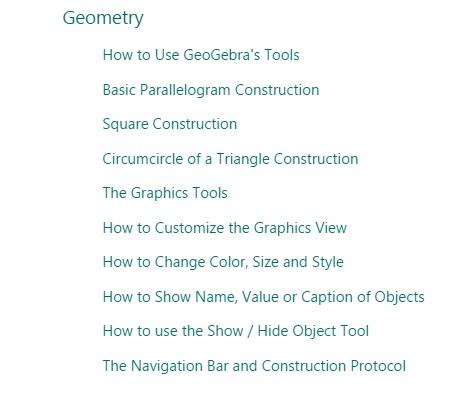 Geometry
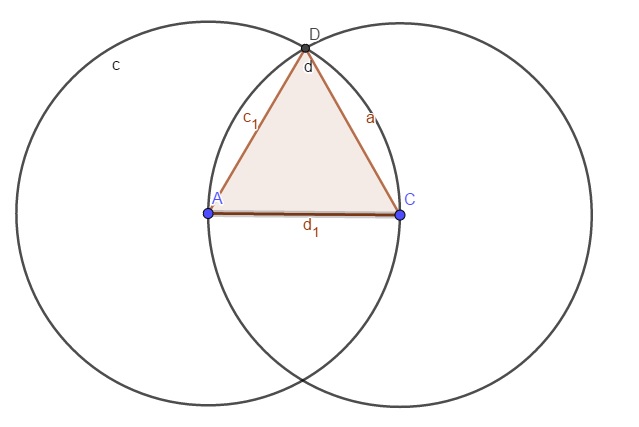 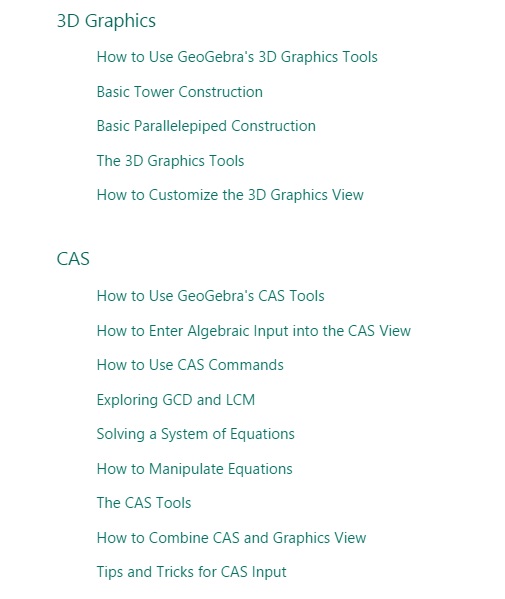 3D Graphics & CAS
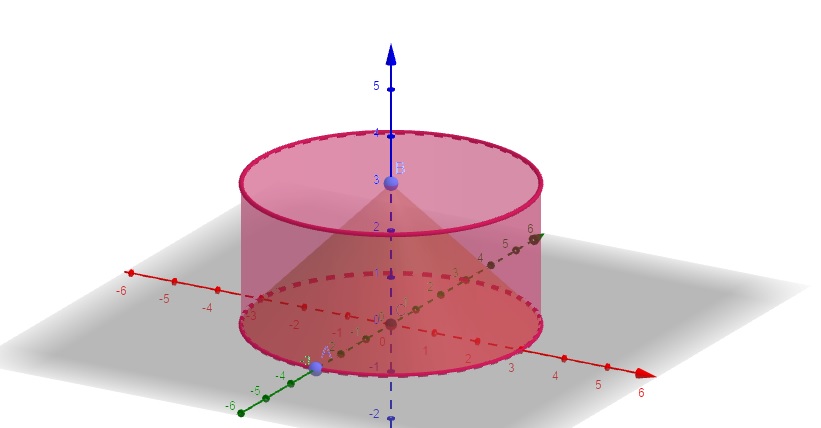 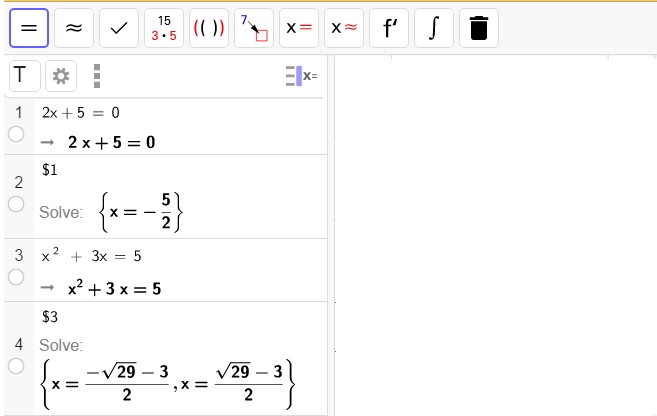 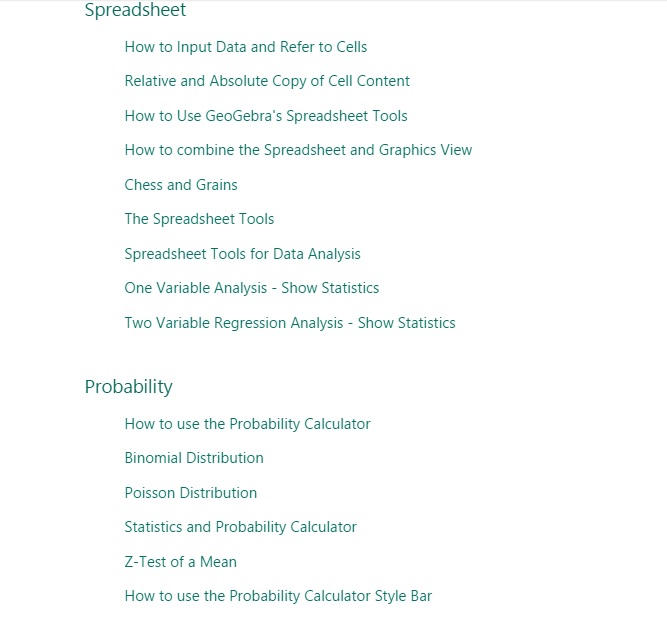 Spreadsheet & 
Probability